পরিচিতি
সবাইকে শুভেচ্ছা
মাহমুদা পারভীন
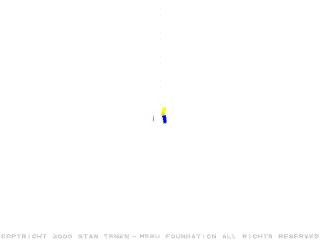 গার্হস্থ্য অর্থনীতি
ক্যাম আইডি-১৮৫
সিনিয়র শিক্ষক
ক্যামব্রিয়ান স্কুল অ্যান্ড কলেজ
শ্রেণি- অষ্টম
বিষয়-গার্হস্থ্য বিজ্ঞান
এই সরঞ্জামগুলো কোন কাজে ব্যবহার করা হয় ?
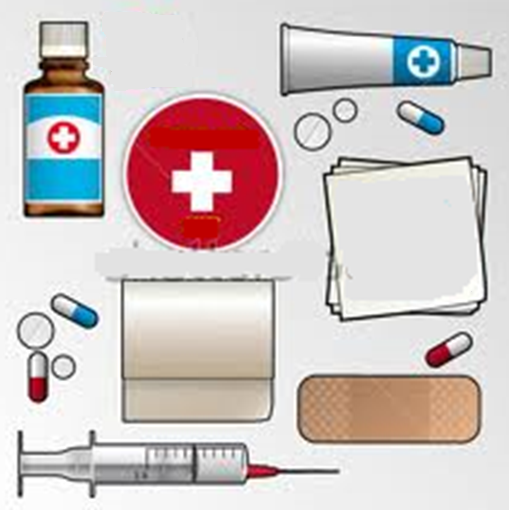 আহত ব্যক্তির চিকিৎসায়
2
আজকের পাঠ-
২য় অধ্যায় - (গৃহ পরিবেশের নিরাপত্তা)
 
পাঠ ১-গৃহ  পরিবেশের  নিরাপত্তা রক্ষায়  করণীয়     
        ও প্রাথমিক চিকিৎসা
3
শিখনফল
এ পাঠ থেকে শিক্ষার্থীরা …

১। গৃহের নিরাপত্তা রক্ষায় করনীয় ব্যবস্থা গুলো বর্ণনা করতে পারবে
২। প্রাথমিক চিকিৎসা কী তা বলতে পারবে
৩।প্রাথমিক চিকিৎসা উদ্দেশ্যগুলো বলতে পারবে
এ পাঠ থেকে শিক্ষার্থীরা …

১। গৃহের নিরাপত্তা রক্ষায় করনীয় ব্যবস্থা গুলো বর্ণনা করতে পারবে
২। প্রাথমিক চিকিৎসা কী তা বলতে পারবে
৩।প্রাথমিক চিকিৎসা উদ্দেশ্যগুলো বলতে পারবে
এ পাঠ থেকে শিক্ষার্থীরা …

১। গৃহের নিরাপত্তা রক্ষায় করণীয় ব্যবস্থা গুলো বর্ণনা করতে পারবে
২। প্রাথমিক চিকিৎসা কী তা বলতে পারবে
৩।প্রাথমিক চিকিৎসা উদ্দেশ্যগুলো বলতে পারবে
৪।প্রাথমিক চিকিৎসা সরঞ্জামগুলো বলতে পারবে।
4
গৃহের নিরাপত্তা রক্ষায় করণীয় ব্যবস্থা
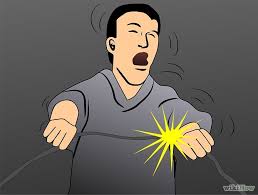 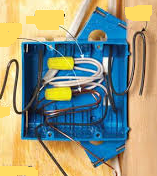 ছেঁড়া তার জোড়া দেয়া
সুইচ বোর্ড ঢাকনা দেয়া
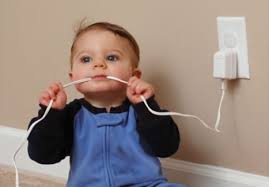 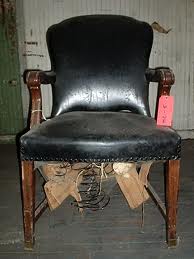 সুইচ বোর্ড শিশুদের 
নাগালের বাইরে রাখা
আসবাবপত্র মেরামত
5
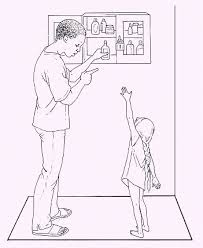 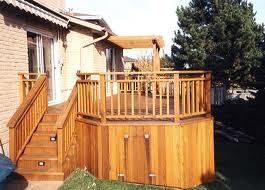 ঔষধ শিশুদের নাগালের বাইরে রাখা
সিড়িতে  রেলিং দেয়া
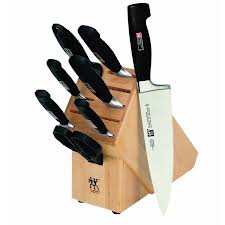 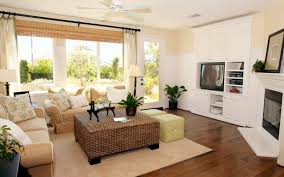 ধারালো জিনিস গুছিয়ে রাখা
গৃহে পর্যাপ্ত আলোর  ব্যবস্থা
6
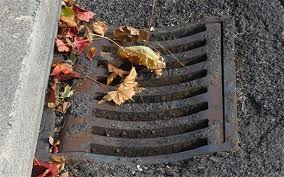 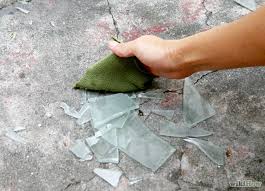 ভাঙ্গা কাঁচে হাত না লাগানো
নর্দমার ঢাকনা দেয়া
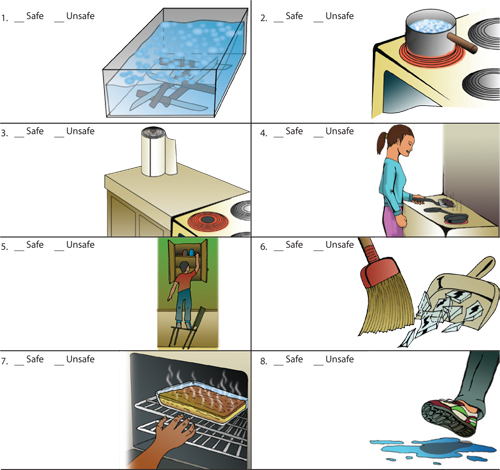 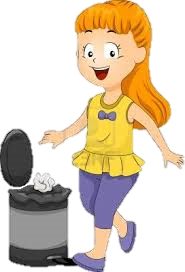 ময়লা নির্দিষ্ট স্থানে ফেলা
ভাঙ্গা কাঁচ ঝাড়ুর দিয়ে তোলা
7
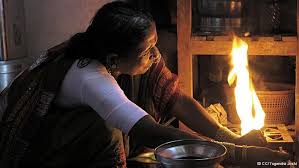 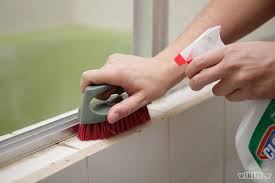 পিচ্ছিল পদার্থ দূর করা
রান্না শেষে চুলা নিভিয়ে রাখা
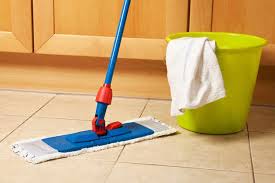 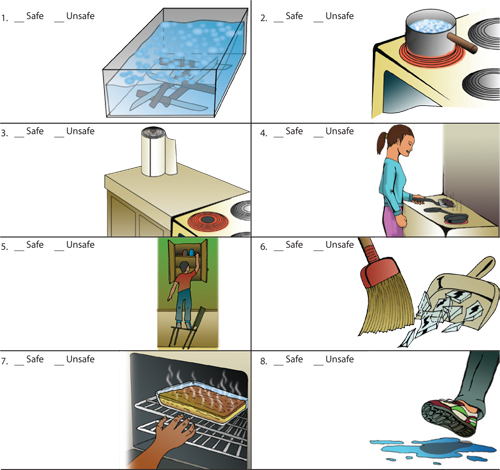 মেঝেতে পানি পরা
মেঝের পানি মুছে ফেলা
পরিবারের সকলকে সচেতন ও সক্রিয় করা
8
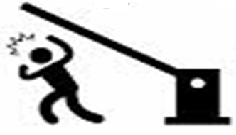 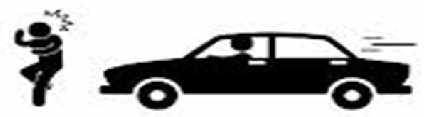 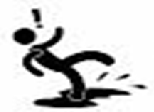 আর্কষিক          
  দুর্ঘটনা
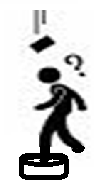 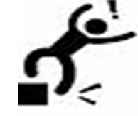 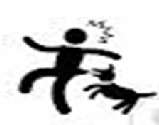 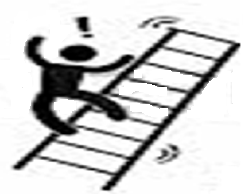 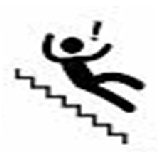 9
প্রাথমিক চিকিৎসা
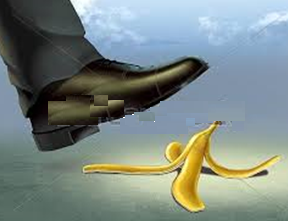 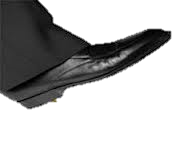 হঠাৎ করে কোনো দুর্ঘটনা 
ঘটার সাথে সাথে চিকিৎকের কাছে যাওয়ার আগে,যে জ্ঞান ও দক্ষতা দ্বারা  আহত ব্যক্তির জীবন রক্ষা বা সাময়িক আরাম দেয়ার জন্য যে ব্যবস্থা গ্রহণ করা হয় তাই প্রাথমিক চিকিৎসা ।
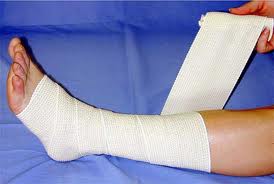 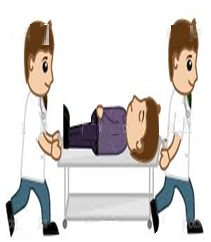 10
প্রাথমিক চিকিৎসার উদ্দেশ্য
v
আহত ব্যক্তির জীবন রক্ষা করা,যাতে রোগীর অবস্থা খারাপের দিকে না যায়।
আহত ব্যক্তির অবস্থার উন্নতি করে সাময়িক আরাম দেয়া।
11
প্রাথমিক চিকিৎসার সরঞ্জাম
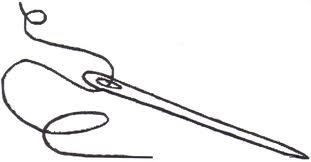 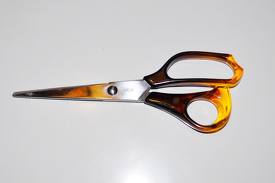 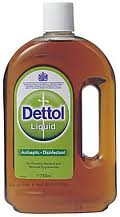 তুলা
ছুড়ি
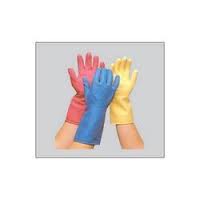 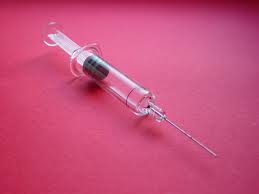 পটাশিয়াম
কার্বলিক এসিড
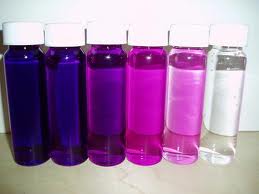 ব্যান্ডেজ
কটনবার
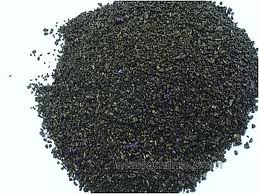 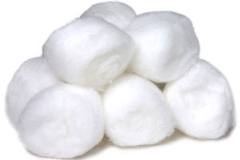 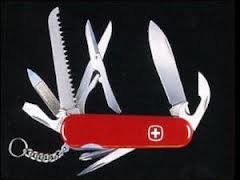 ঔষধ
দস্তানা
সুই
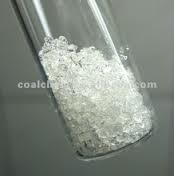 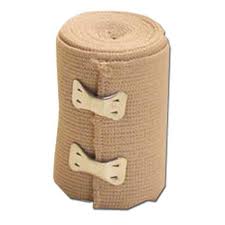 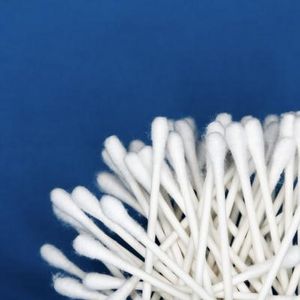 ডেটল
সিরিঞ্জ
স্পিরিড
কাচি
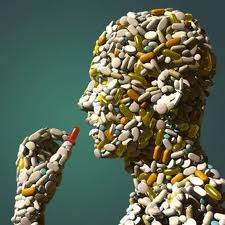 জীবাণুনাশক দ্রব্য
চিকিৎসার সরঞ্জাম
12
প্রাথমিক চিকিৎসার বাক্স সংরক্ষণ
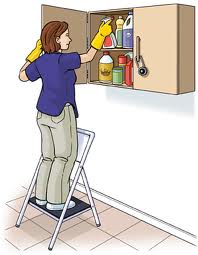 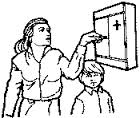 উঁচুতে
চোখের সামনে
13
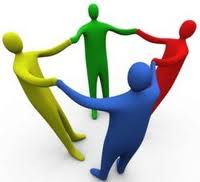 দলীয় কাজ
ক-দল
গৃহের নিরাপত্তা  রক্ষার প্রয়োজনীয় ব্যবস্থাগুলো চার্টে  প্রদর্শণ কর।
খ-দল
প্রাথমিক চিকিৎসার সরঞ্জামগুলো চিহ্নিত করে গৃহে সংরক্ষণের প্রয়োজনীয়তা উল্লেখ কর।
14
মূল্যায়ন
গৃহের কোন পরিবেশ ক্লান্তি দূর করে?
প্রাথমিক চিকিৎসা উদ্দেশ্য গুলো কী কী ?
“গৃহ আমাদের স্বস্তির স্থল”- বুঝিয়ে লেখ।
15
বাড়ির কাজ
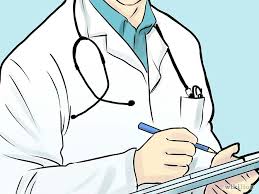 গৃহ পরিবেশ রক্ষায় পরিবারের সদস্যদের কী ধরনের নিরাপত্তামূলক ব্যবস্থা নেয়া প্রয়োজন তা লিপিবদ্ধ কর।
16
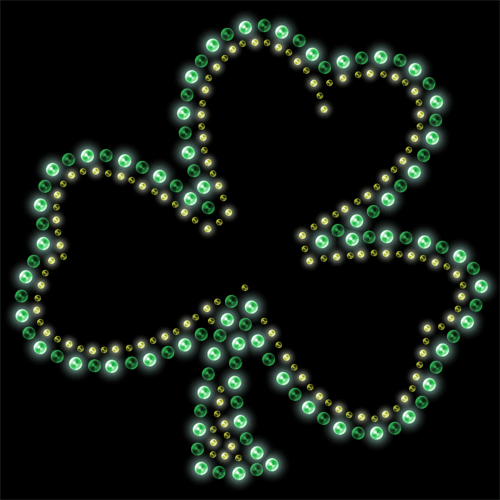 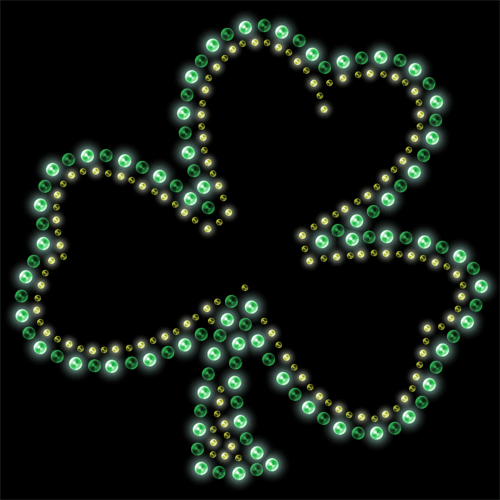 ধন্যবাদ
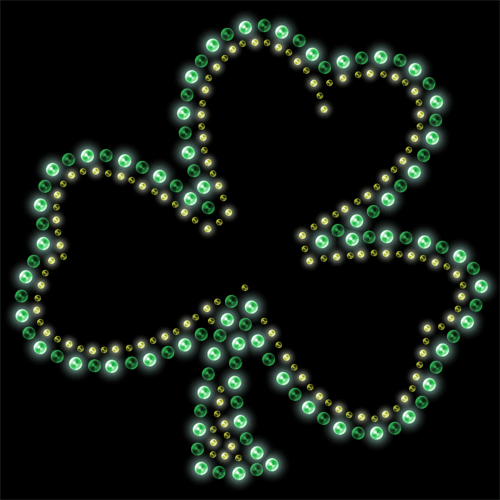 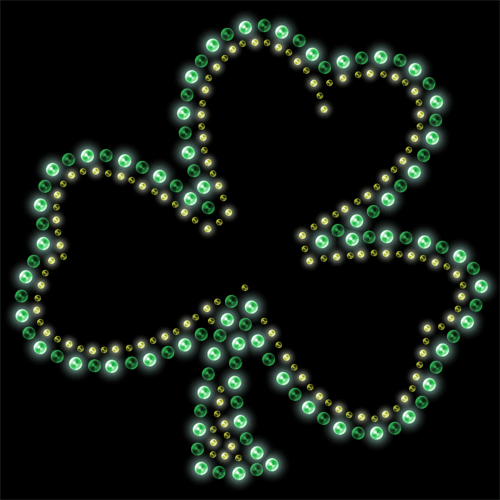 17